COUNTABLE NOUNS & UNCOUNTABLE NOUNS
A noun can be countable or uncountable:
I eat a banana every day. (singular noun)
I like bananas. (plural noun)
We can use numbers with countable nouns. 
So we can say 'one banana', 'two bananas' etc
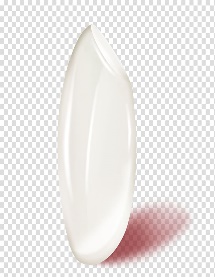